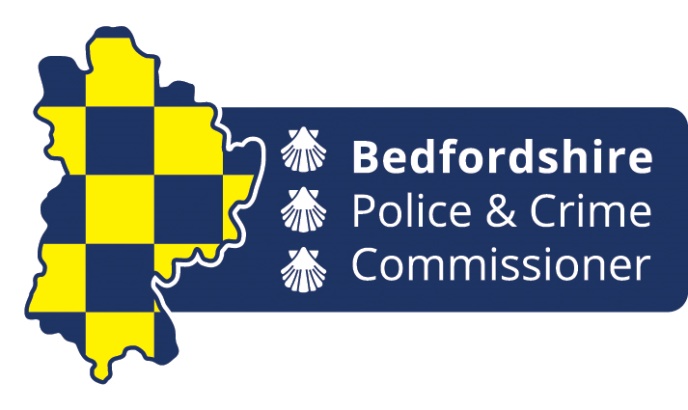 Services for anyone impacted by crime in Bedfordshire Engagement evening
Date and version number
Welcome to Police HQ
Kevin Vanterpool
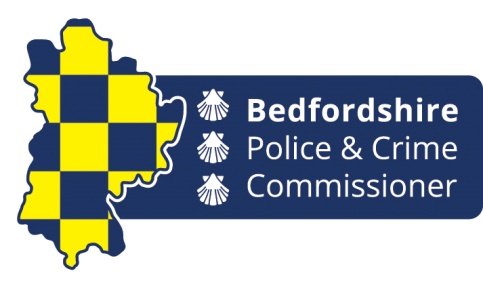 Housekeeping
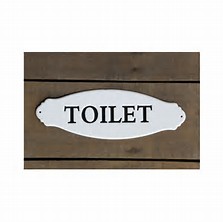 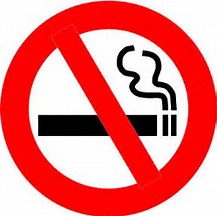 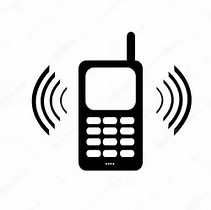 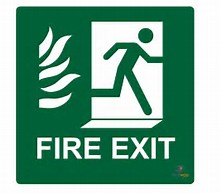 Clare Kelly and Bethan West
The vision for anyone impacted by crime in Bedfordshire
Bethan West
Overview of Services

Those impacted by crime in Bedfordshire

Commissioning priorities

The Future
Kevin Vanterpool
Our new model, our aims and aspirations

Programme Aims
Consultation and Outcomes
What Works?
Key Features & Referral Process
Restorative Justice
Structure
Programme Aims
To identify, design and implement the most effective and efficient delivery mechanism / solution for the assessment and management of services  for those impacted by crime.
The solution will: 
deliver high quality services
be cost effective and deliver value for money
have the capacity and capability to support a range of specialist support for those affected by crime
be flexible and responsive to meet needs
ensure compliance with all statutory requirements e.g. VCOP.
enhance the service users overall experience through the criminal justice system
Outcomes from Consultation
Success is best defined by the victim
We need a Coordinating function.
Interagency referral process presents risk of re-victimisation
Need to use technology to facilitate both information exchange and access to services.
Understand and support victims based on their needs
Services to work with low or medium risk DV victims
No Support for young victims of DV/SV
Services experience a high prevalence of mental health related issues
Language barriers
We can only achieve the best possible service for victims by working effectively in partnership.
Disparity exists across Bedfordshire
No support for Cyber bullying, sexting and being exploited
What Works?
Key Features
Bedfordshire Victims Partnership
Referral Process
Self-Referral
Local Service Providers
Call from those impacted by crime
Initial Needs Assessment as crime is recorded
In Depth Needs Assessment
Emotional/Practical Support
Case Management
Face to Face Support
Contact and update
Support through CJS
Potential Need?
BVP Service Directory
Person impacted by crime doesn’t want to report crime
Self referral
Self referral
Restorative Justice
RJ Hub – embedded within service
Sustainable  - building on local partnership capacity & capability
Coordination of offer, referrals, progress and delivery of interventions
Person Impacted by Crime, rather than offender focused, based on needs.
Available throughout CJ process as part of cope & recover
Structure
Clare Kelly
Culture

Application Process

Eligibility Criteria

Recruitment  process
Application Process
Information Event
Gather relevant information to help make an informed decision
Online Application
Competency style questions and basic personal details.
Interview
Values based interview , USP
Final Offer and Contract 
when all pre-employment checks are clear
Pre-Employment Checks
Vetting, References
Start role and initial training
[Speaker Notes: Online Application: 

If, after attending the event, you would like to submit an application you can do so online. 
As well as basic information, you will be required to supply a supporting statement detailing how you are competent in the core behaviours deemed suitable for the role. You will need to go in to detail and explain your thought process in the examples you supply, using the STAR format. This stands for Situation, Task, Action and Result and will help you structure your examples. 

Interview:

If you pass the shortlisting stage of the online application you will then invited to an interview. 
This will be a competency based interview lasting approximately 45mins. 
Like the application you will need to go into details and explain your example using the STAR format.

Pre-Employment Checks:

Upon passing the interview, you will be sent a conditional offer via email from the HRSC team with the pre-employment forms that will need to be completed. 
This includes vetting, medical forms and references.
These checks can take some time – vetting alone can take many weeks. 
Vetting – Disclose everything! 

Starting the role:

Once you have completed your pre-employment checks, a start date will be agreed, contract and pay forms sent out by the HRSC team.]
Eligibility and Policy
Vetting
May be eligible to join with minor convictions and/or cautions
Declare everything on the vetting form, including family member’s convictions if are aware they have any
Residency
British citizen, EC or EEA National, Commonwealth Citizen, Foreign National with no restrictions to stay in the UK.
Must have lived in the UK for a minimum of three years.
If resided outside of the UK within the last 3 years – will need to complete an overseas questionnaire, this will be send alongside the vetting form.
Q & A